خُطْبَةُ الوَدَاعِ
Dr. Ehab Atta
1
2
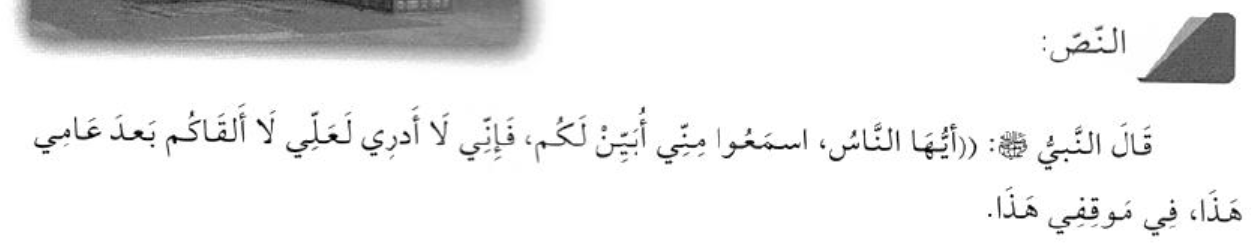 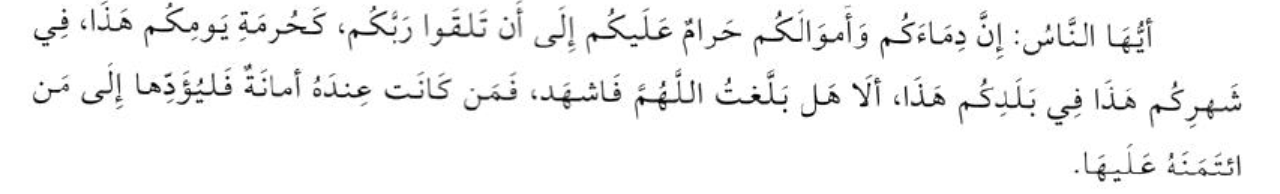 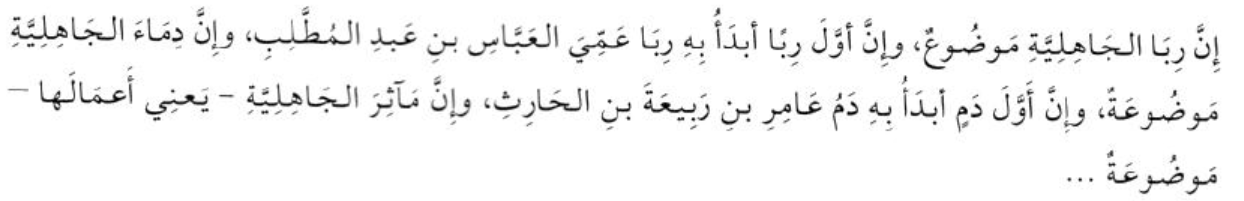 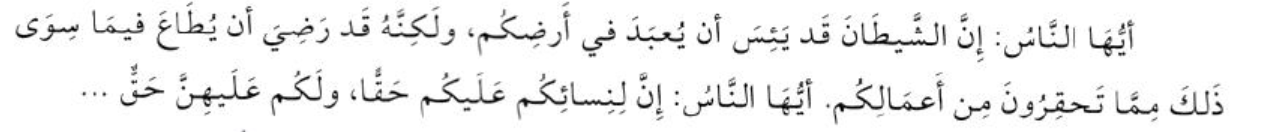 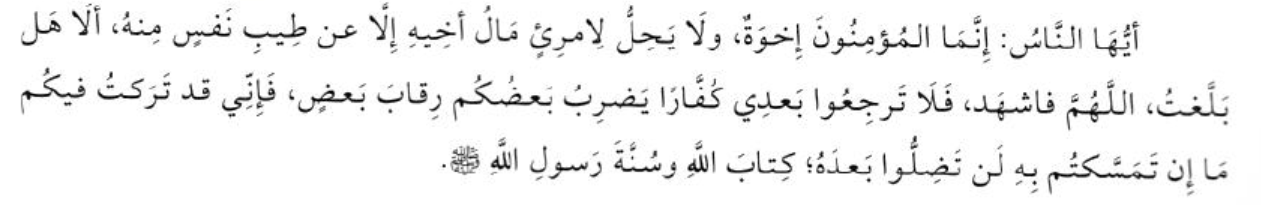 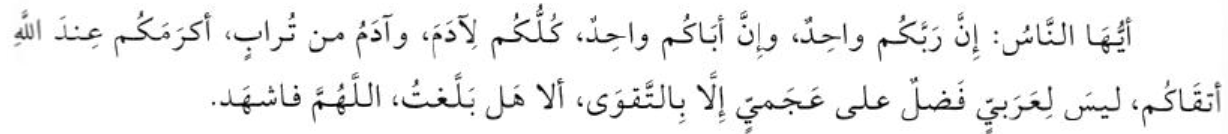 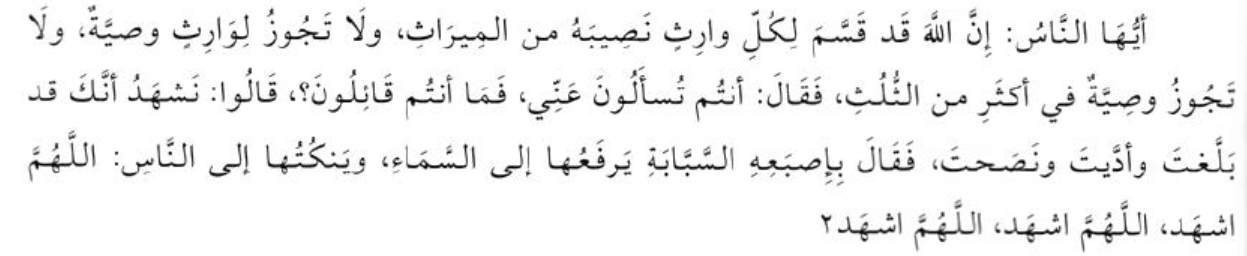 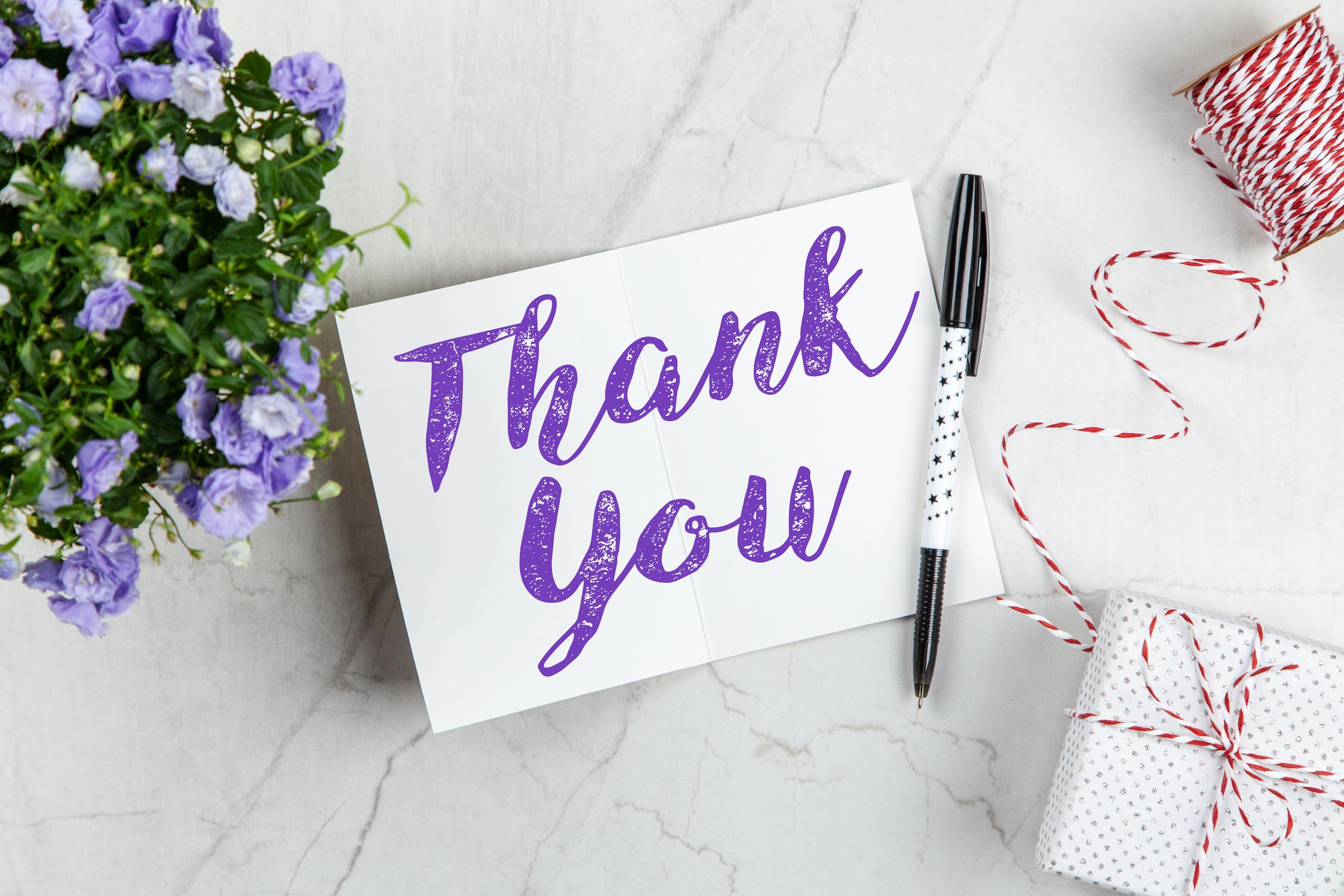 10